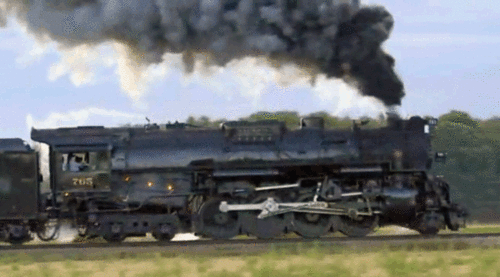 Lab 06 – Railroad
1
Lab 06 - Railroad
Lab 06 - Railroad
2
Create a railroad train station that uses a central turntable and roundhouses to store train cars as well as changes the order of cars entering and leaving the station.
Station 235
Cars may enter the train station if the turntable is empty.
From the turntable cars can be moved to a "stack" roundhouse facility (LIFO) or a "queue" roundhouse facility (FIFO).
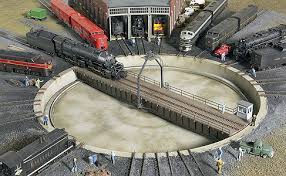 Stack
Queue
Train cars leave the train station by moving from the turntable to a "vector" of outbound cars.
What objects (classes)?
Cars
Station
Stack, Queue, Vector
How to describe interactions?
UML
Vector
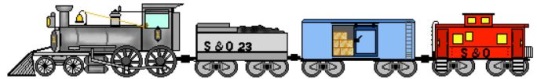 Incoming Cars
Outgoing Cars
<<interface>>
DequeInterface<T>
Stack<T>
Queue<T>
Deque<T>
Vector<T>
Station<T>
Car
-container__:Deque<T>
-container__:Deque<T>
-container__:Deque<T>
-capacity:size_t
-num_items:size_t
-front_index:size_t
-rear_index:size_t
-the_data:T*
-train_:Vector<T>
-stack_:Stack<T>
-queue_:Queue<T>
-turnTableCar_:T
-empty:bool
-id_:unsigned int
+static const size_t 
   DEFAULT_CAPACITY = 4
+DequeInterface()
+~DequeInterface()
+push_front(const T&):void 
+push_back(const T&):void
+pop_front():void
+pop_back():void
+front():T&
+back():T&
+size():size_t
+empty() const:bool
+at(size_t):T&
+toString() const:string
+Stack()
+~Stack()
+push(const T&):void
+pop():void
+top():T&
+size():size_t
+at(size_t):T&
+toString() const:string
+Vector()
+~Vector()
+push_back(const T&):void
+pop_back():void
+back():T&
+size():size_t
+at(size_t):T&
+toString() const:string
+Queue()
+~Queue()
+push(const T&):void
+pop():void
+top():T&
+size():size_t
+at(size_t):T&
+toString() const:string
+Car()
+Car(const unsigned int&)
+~Car()
+operator==(const Car&):bool
+operator!=(const Car&):bool
+toString() const:string
+Deque()
+~Deque()
+push_front(const T&):void 
+push_back(const T&):void
+pop_front():void
+pop_back():void
+front():T&
+back():T&
+size():size_t
+empty() const:bool
+at(size_t):T&
+toString() const:string
-reallocate():void
+Station()
+~Station()
+addCar(const T&):string
+removeCar():string
+topCar():string
+sizeTrain():string
+addStack():string
+removeStack():string
+topStack():string
+sizeStack():string
+addQueue():string
+removeQueue():string
+topQueue():string
+sizeQueue():string
+find(T):string
+toString() const:string
Dequeue has-a Dynamic Circular Buffer
Lab 06 - Railroad
4
capacity = 16
num_items = 5
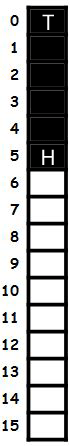 the_data
rear_index
front_index
/** Return a reference to an item in the deque. */
T& operator[](size_t index)
{
   return the_data[(index + front_index) % capacity];
}
front_index
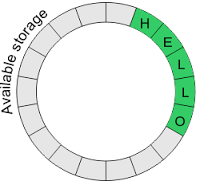 the_data
rear_index
Dynamic Circular Buffer
Lab 06 - Railroad
5
capacity = 16
num_items = 5
the_data
back
front
The modulo operator (%) is a remainder operator with truncated division (towards 0).
If either operand is negative (signed), the remainder operator result has the same sign as the dividend (the first operand in the expression). 
When using unsigned operands (size_t), incrementing indexes with wraparound is correctly implemented by:
	front = (front + 1) % capacity;
However, decrementing indexes (and capacity is not a power of 2), must use the following :
	if (front == 0) front = capacity - 1;
	else front = (front - 1) % capacity;
front
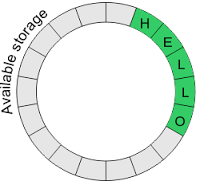 the_data
back
Specification of the Deque
Lab 06 - Railroad
6
*Not Required for Lab 06 Deque
Specification of the Deque
Lab 06 - Railroad
7
*Not Required for Lab 06 Deque
Wrapper Class
Lab 06 - Railroad
8
A wrapper (adapter) class is a class that encapsulates or contains another class and uses its functionality to define (add to) the class' behavior.
#include "Deque.h"
template <typename T>
class Vector
{
private:
   Deque<T> vector_;
public:
   void push_back(T data)
   {
      vector_.push_back(data);
   }
   void pop_back(void)
   {
      vector_.pop_back();
   }
   ...
};
#include "Deque.h"
template <typename T>
class Queue
{
private:
   Deque<T> queue_;
public:
   void push(T data)
   {
      queue_.push_back(data);
   }
   void pop(void)
   {
      queue_.pop_front();
   }
   ...
};
#include "Deque.h"
template <typename T>
class Stack
{
private:
   Deque<T> stack_;
public:
   void push(T data)
   {
      stack_.push_back(data);
   }
   void pop(void)
   {
      stack_.pop_back();
   }
   ...
};
L06 – Railroad Wrapper Classes
Lab 06 - Railroad
9
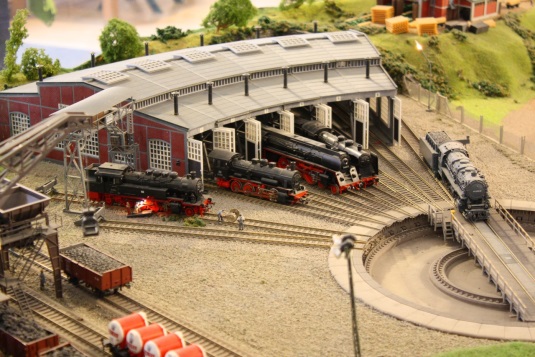 Vector<T>, Queue<T>, Stack<T>
Station<T>
void push(const T&);
void pop();
void top();
size_t size();
T& at(size_t);
string toString() const;
string addCar(const T&);
string addStack();
string addQueue();
string removeCar();
string removeStack();
string removeQueue();
string topCar();
string topStack();
string topQueue();
string sizeStack();
string sizeQueue();
string sizeTrain();
string find(T);
string queueToString();
string stackToString();
string vectorToString();
string toString();
Input Commands
Station 235
<<interface>>
DequeInterface<T>
"Add:station xx"
"Add:stack"
"Add:queue"
"Remove:station"
"Remove:stack"
"Remove:queue"
"Top:station"
"Top:stack"
"Top:queue"
"Size:stack"
"Size:queue"
"Size:train"
"Find xx"
"Queue"
"Stack"
"Train"
Deque<T>
void push_front(const T&); 
void push_back(const T&);
void pop_front();
void pop_back();
T& front();
T& back();
size_t size();
bool empty() const;
T& at(size_t);
string toString() const;
typedef struct Car car_t;
Station Commands
Lab 06 - Railroad
10
Requirements
Lab 06 - Railroad
11
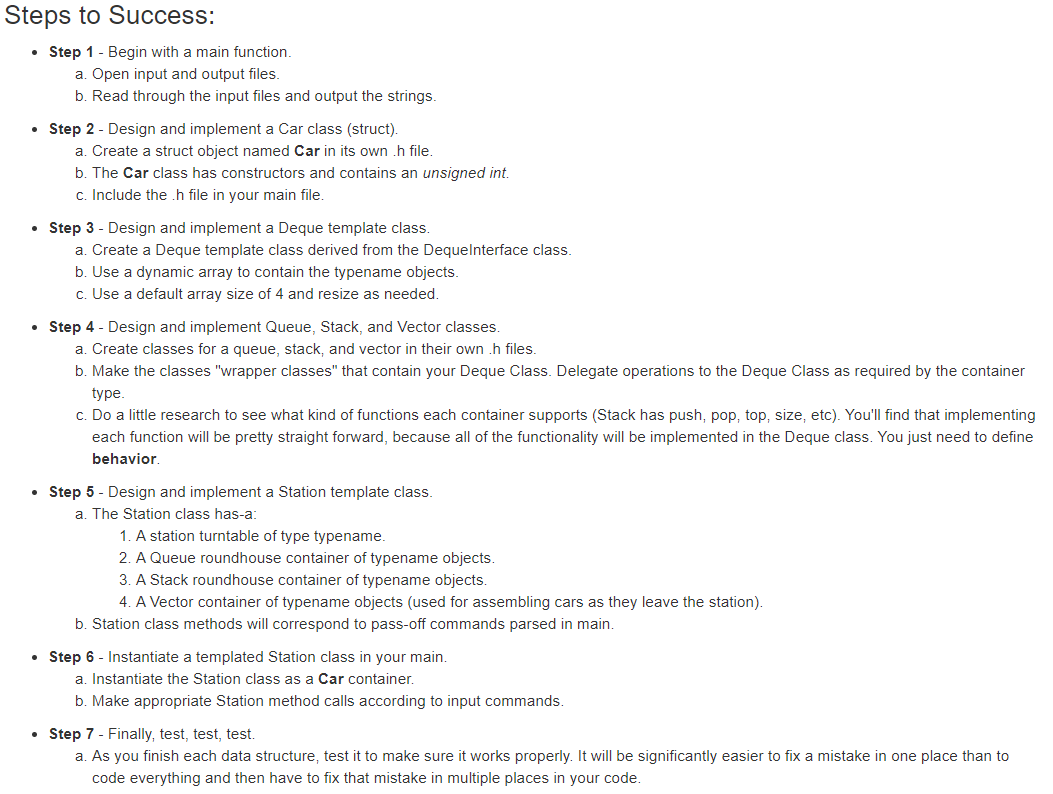 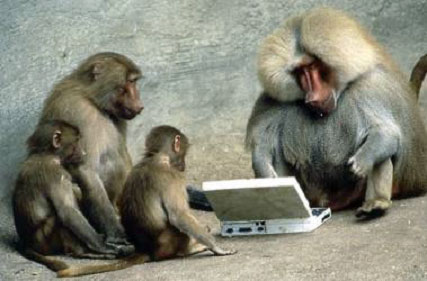 Be Safe
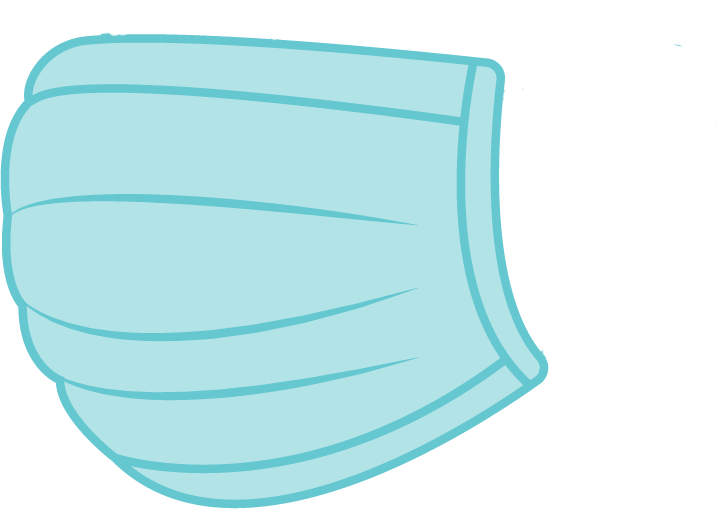